Urbanization
Does ‘progress’ benefit society?
Urbanization
The rapid growth of cities
During the late 19th century, America saw Urbanization across the country
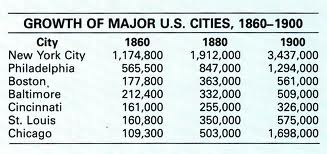 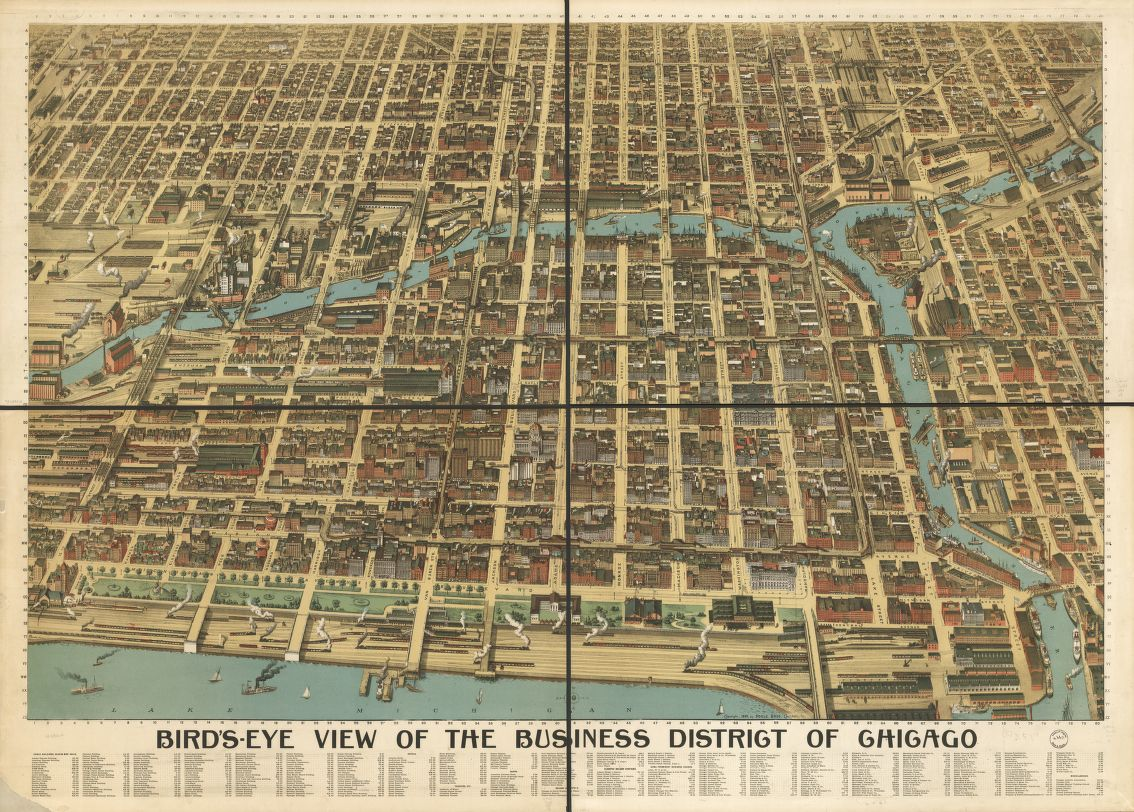 Why Cities?
Factories need workers
Unskilled workers
Cheap living
Convenient
Near work
For immigrants especially, this was important because they could form communities with people who shared their culture
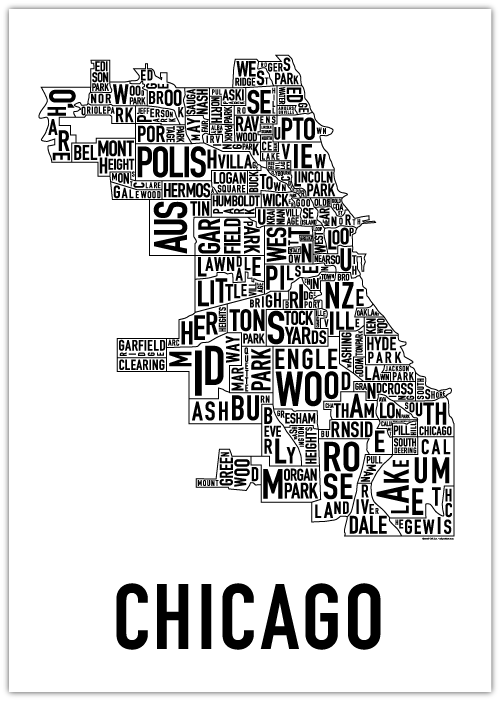 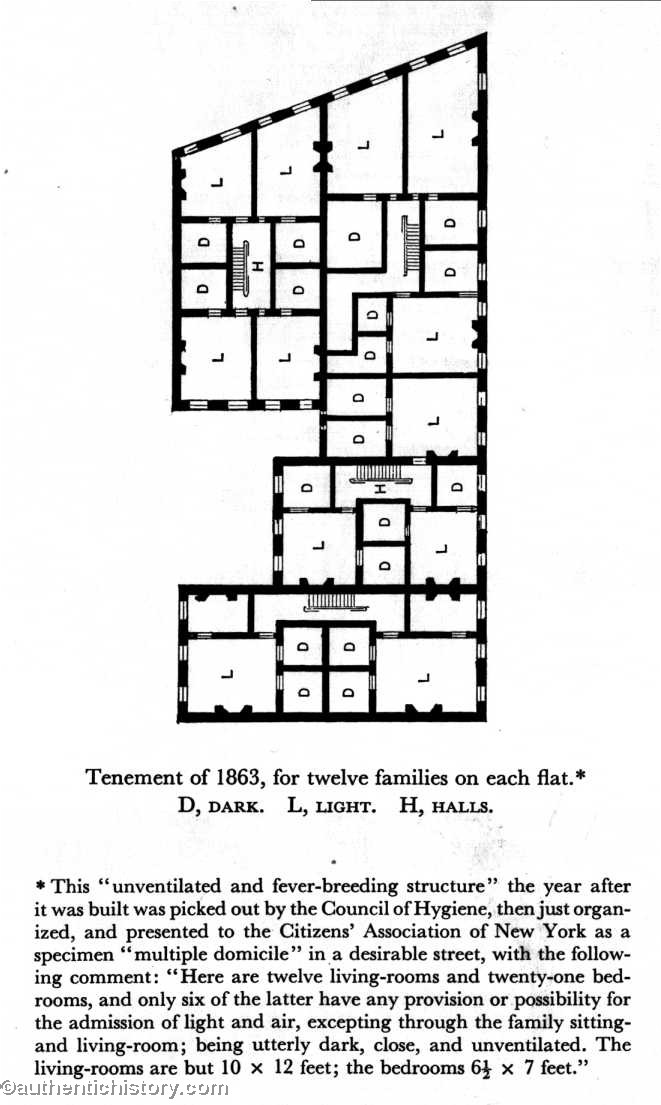 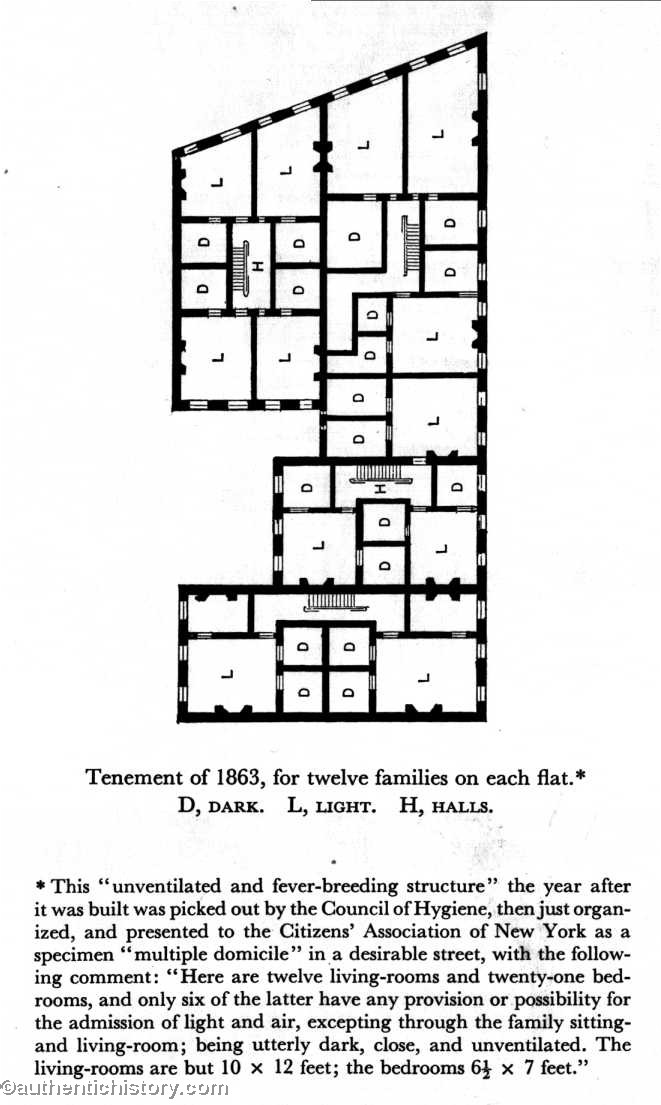 Jacob Riis: “How the Other Half Lives”
Photographed and described poverty, disease, and crime that affect immigrant neighborhood in New York City.
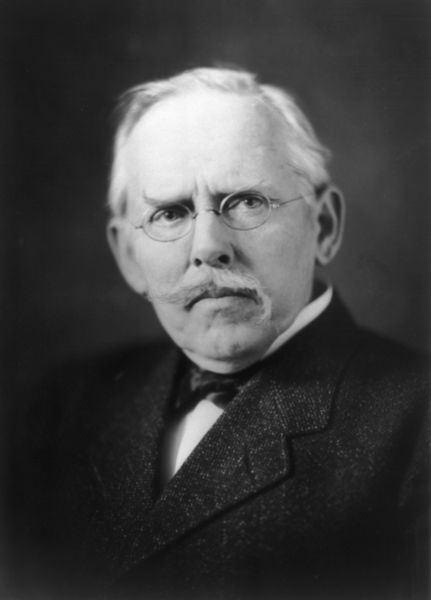 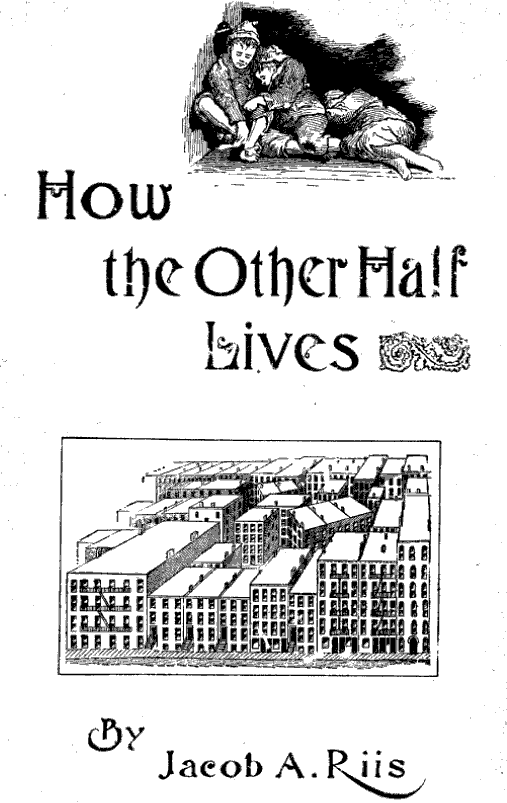 Directions
Create a caption for each of the photographs shown
Include:
Who do you think is in the photo?
Where are they?
What are they doing?
When was the photo taken?
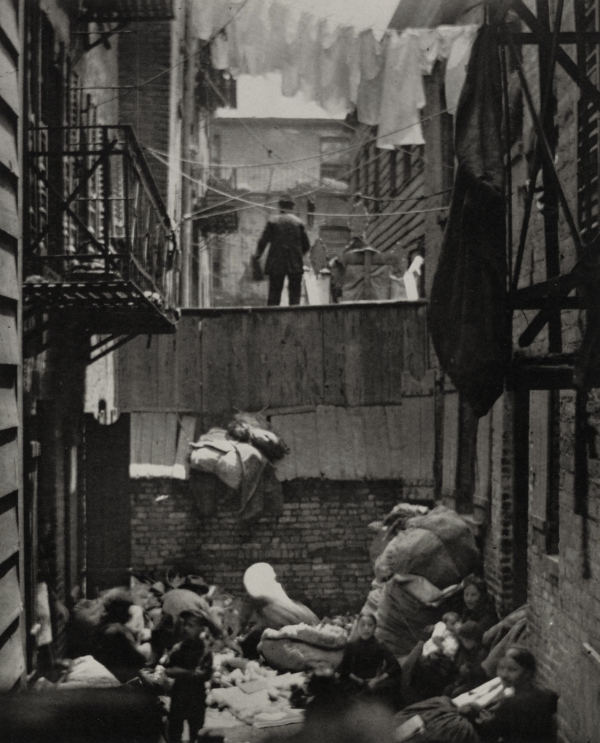